Thinking Critically
Or how NOT to be fooled!
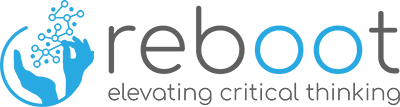 You’ll need to know:
Inference
Looking at available evidence and using logic to draw a conclusion
Thinking Critically
1
But when can inference
go wrong?
Thinking Critically
2
Correlation
is not causation
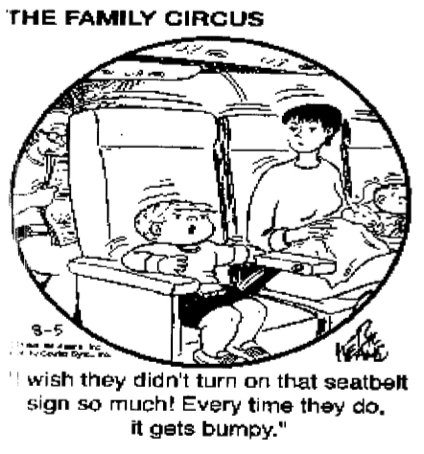 Inferring events/data that happen at the same time or rate, (correlation) means one caused the other (causation.)
Thinking Critically
3
Fact!
Conclusion
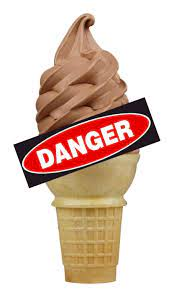 Ice cream sales and drowning deaths rise and fall at a similar rate.
Ice cream causes drowning!
Thinking Critically
4
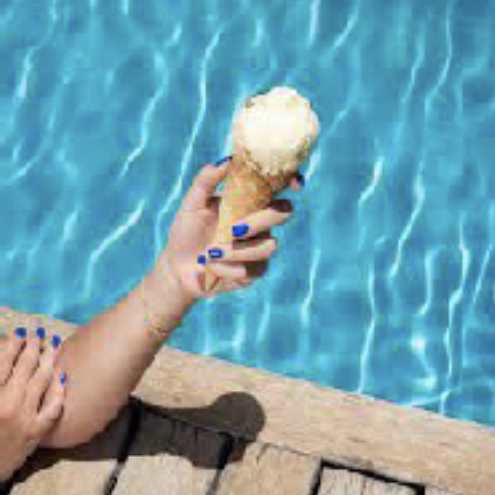 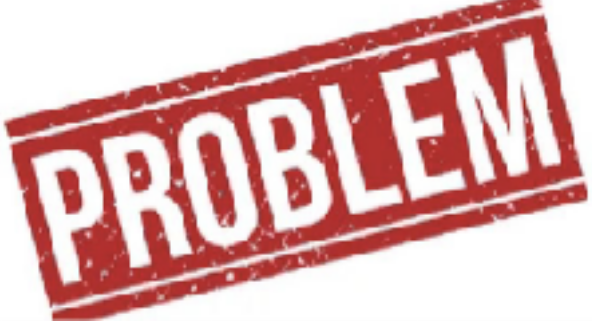 Nope, it an example
Ice cream sales increase in the warm summer months.
that correlation is not causation!
More people go to the pool or the beach in the summer months.

Causation! The cause of the correlation is warmer weather.
Thinking Critically
5
Experimenter bias
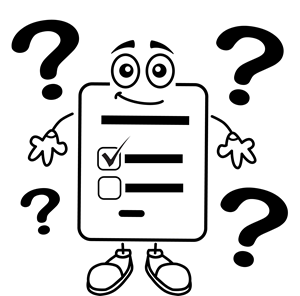 Inferring information is valid when the questions used to gather it were bias or leading
Thinking Critically
6
Would you rather increase mandated testing of students or would you rather students fall further behind?
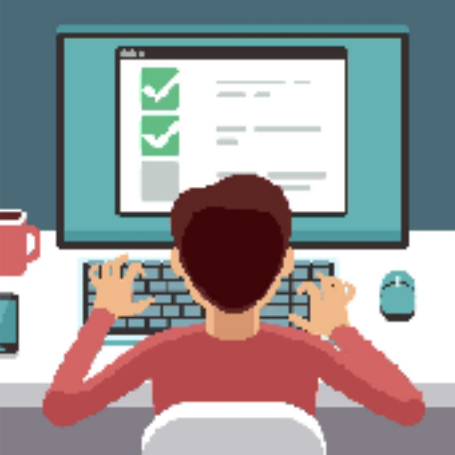 How do the following questions push an individual to answer in a way the experimenter wants?
Should aggressive coaches be allowed to give more playing time to their favorite player and leave other distraught students sitting on the bench?
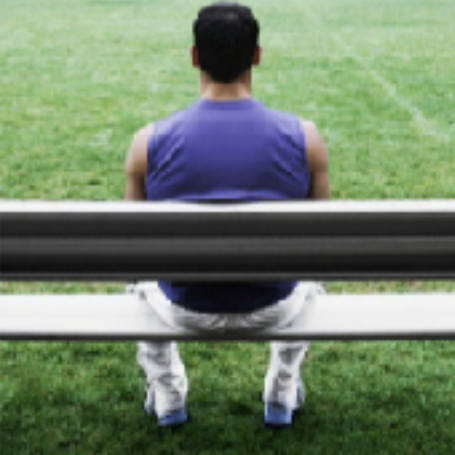 Thinking Critically
7
Which words or phrases show bias?
Thinking Critically
8
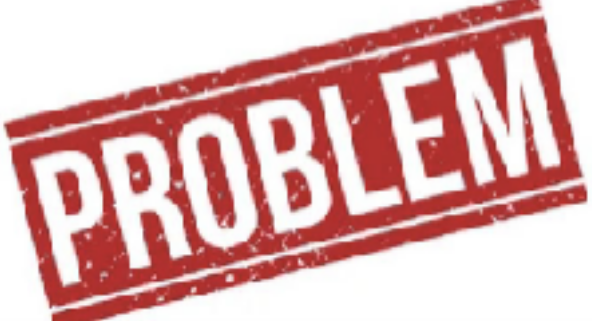 Would you rather increase mandated testing of students or would you rather students fall further behind?
Problems:
This is a false, either/or choice.

The choices are vague.
What is meant by “increase” and “further behind?”
Thinking Critically
9
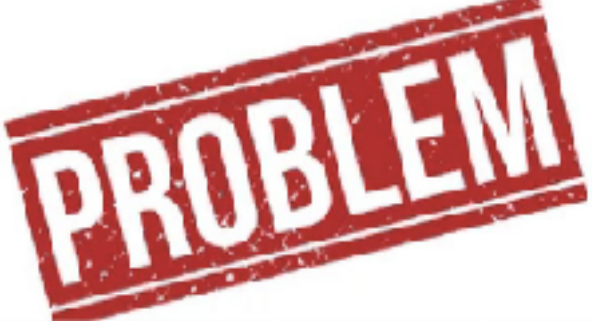 Should aggressive coaches be allowed to give more playing time to their favorite player and leave other distraught students sitting on the bench?
Problems:
“Aggressive”,“favorite”, & “distraught” are loaded words.

No specific information or details is given.

Are the students in kindergarten or high school?
Did the other student attend practices and work hard? Is it a competitive league or a school team?
Thinking Critically
10
Confirmation bias
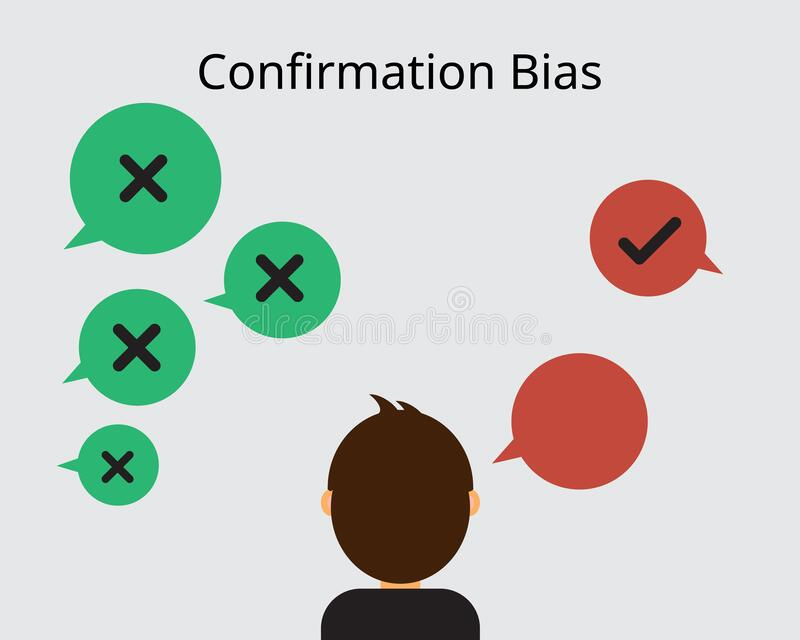 Believing or accepting only the information that supports the desired conclusion
Thinking Critically
11
Myra and Lily accused each other of cheating on the exam
Lily is your friend, and you believe she would never cheat.

Myra has to be the guilty one!
Thinking Critically
12
Myra struggled on past tests.
Myra scored better on this test.

Lily has a small piece of paper with notes but explained it was for studying on the bus.

Myra was seen studying before school.

Lily will be grounded and miss Saturday’s party if she does poorly on the test.
What evidence is available?
Thinking Critically
13
Only accept the information that
supports Lily’s innocence
points to Myra’s guilt
You are using confirmation bias if you
Ignore the information that
supports Myra’s innocence
points to Lily’s guilt
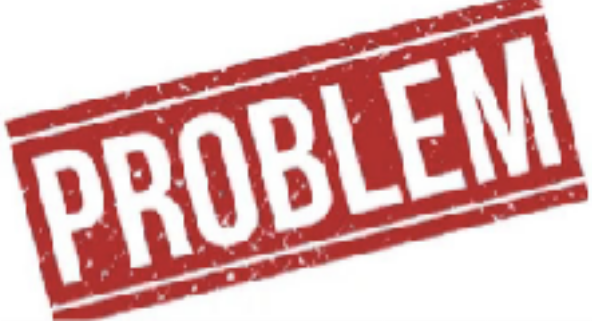 Thinking Critically
14
Lack of a Control Group
Inferring any change shows the actions taken worked even if there was no control group.

Control group: a group that does not experience the change.This demonstrates the improvement was due to the action rather than other factors
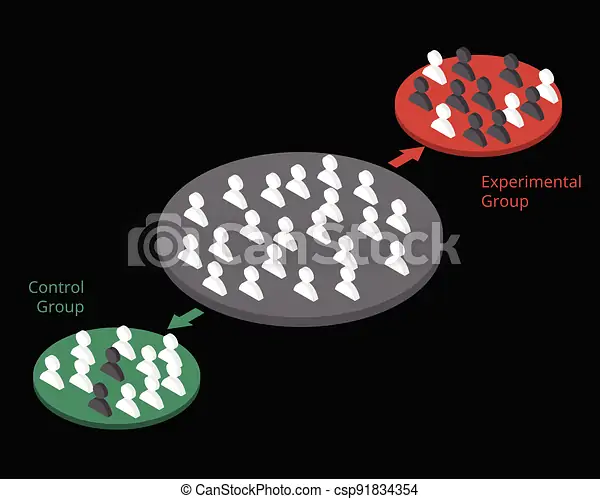 Thinking Critically
15
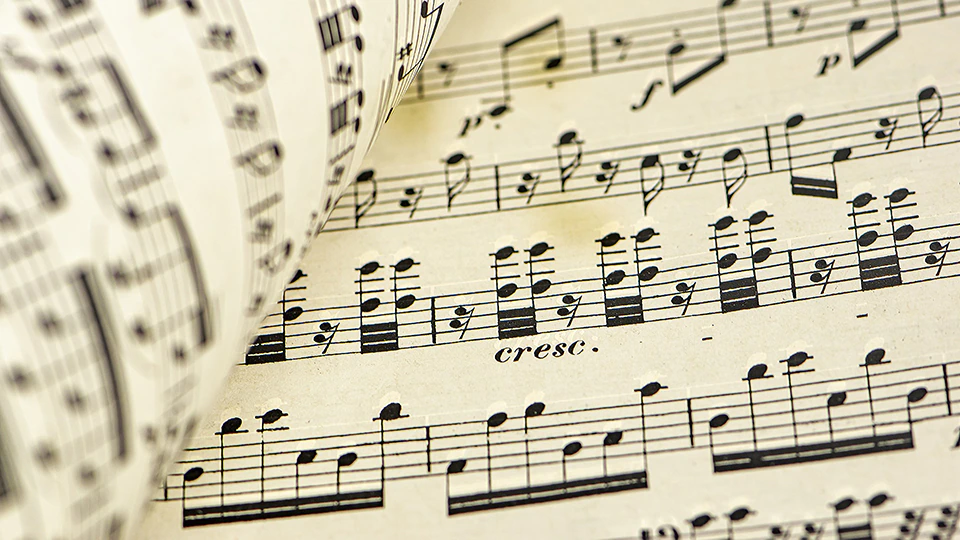 Mr. Gonzalez tries something new
History teacher, Mr. Gonzalez, read about the brain benefits of playing music at the start of class. During the unit,Westward Expansion, Mr. Gonzalez played classical music each hour.
The students scored 5% higher on the West test.
Thinking Critically
16
Mr. Gonzalez did not have a Control Group
Other factors could have contributed to the better grades.
The unit or test may have been easier.
Student may have studied more.
Mr. Gonzalez may have unconsciously taught better because he thought grades would improve.
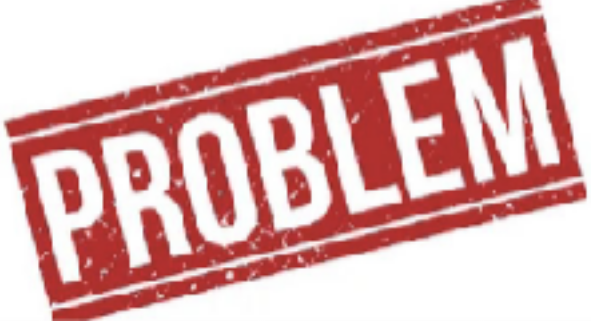 Using music in only some of his classes and comparing the scores would have provided a control group and more valid results..
Thinking Critically
17
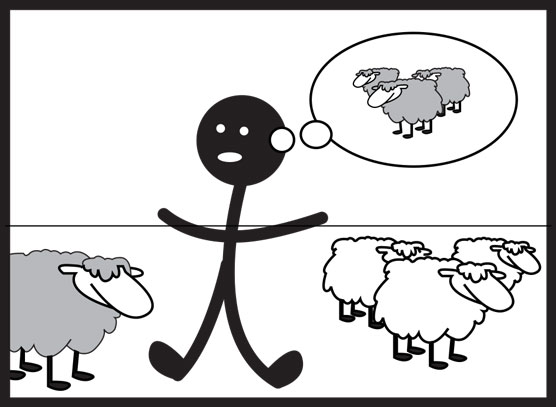 Overgeneralization
Inferring conclusions made about a small group or sample will apply to all.
Thinking Critically
18
Principal Woolwine orders lunch for 500 students
Principal Woolwine decides the menu in the lunchroom needs updating. He sees three boys in the hall and asks their opinion.The students suggest breakfast burritos.

The next week, breakfast burritos are the main item on the menu.
Thinking Critically
19
Using three students in the hall is not a strong sampling.
Mr. Woolwine overgeneralized
The sampling is too small.
The three were probably friends and have similar tastes.
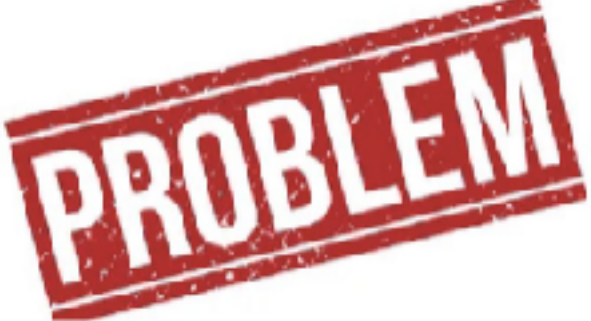 A survey of all students or a survey that takes a sample reflecting the makeup of the student body is necessary.
Thinking Critically
20
So can you spot the problem and not be fooled?
Random chance 
Correlation is not causation Experimenter bias Confirmation bias
Lack of a control group Overgeneralization
Thinking Critically
21
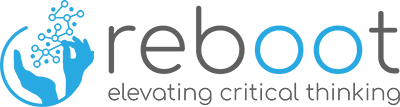